جامعة البصرة/كلية التربية للبنات
قسم العلوم التربوية و النفسية
مرحلة ثانية
المحاضرة الرابعة     مايكروسوفت باوربوينت
Microsoft PowerPoint 2010
الاستاذ غدير رعد
مايكروسوفت باوربوينت 2010
عرض الشرائح
Slide Show
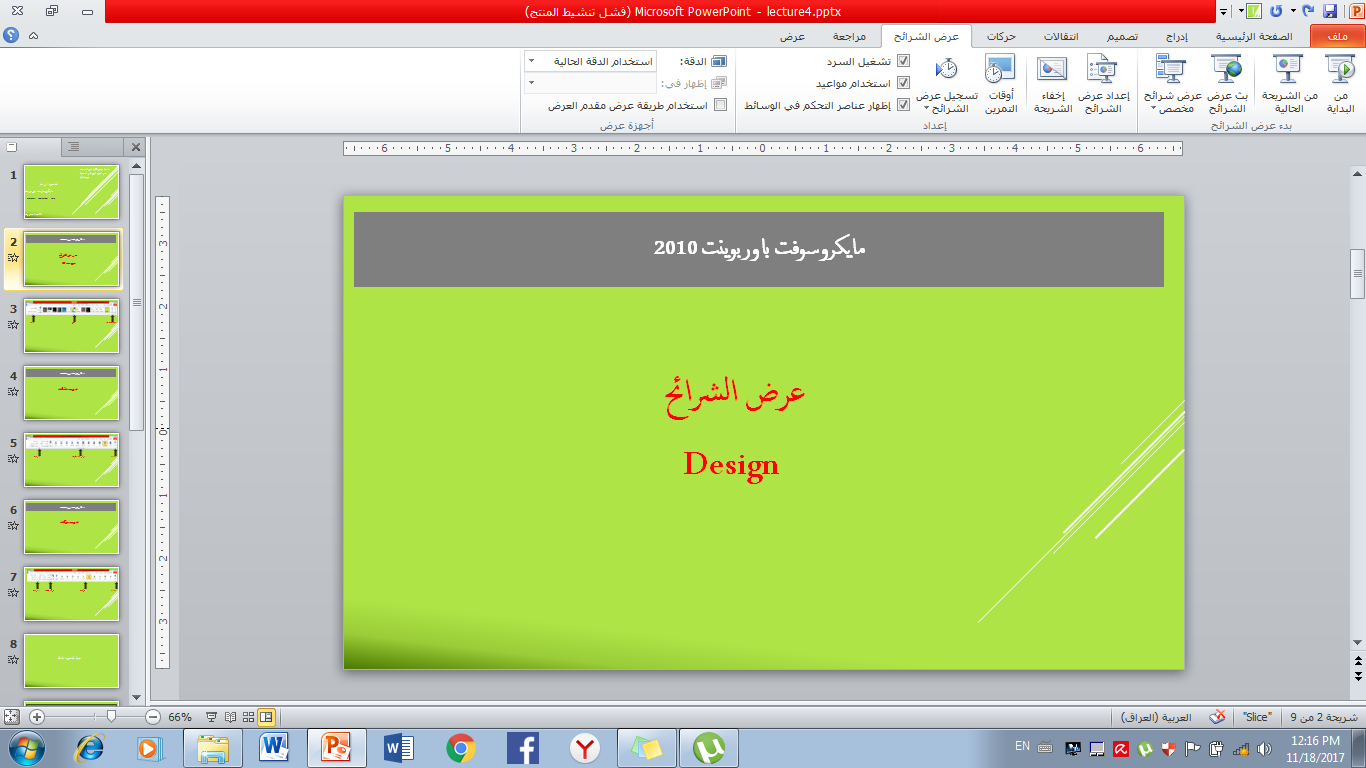 اعداد
اجهزة العرض
بدء عرض الشرائح
مايكروسوفت باوربوينت 2010
مراجعة
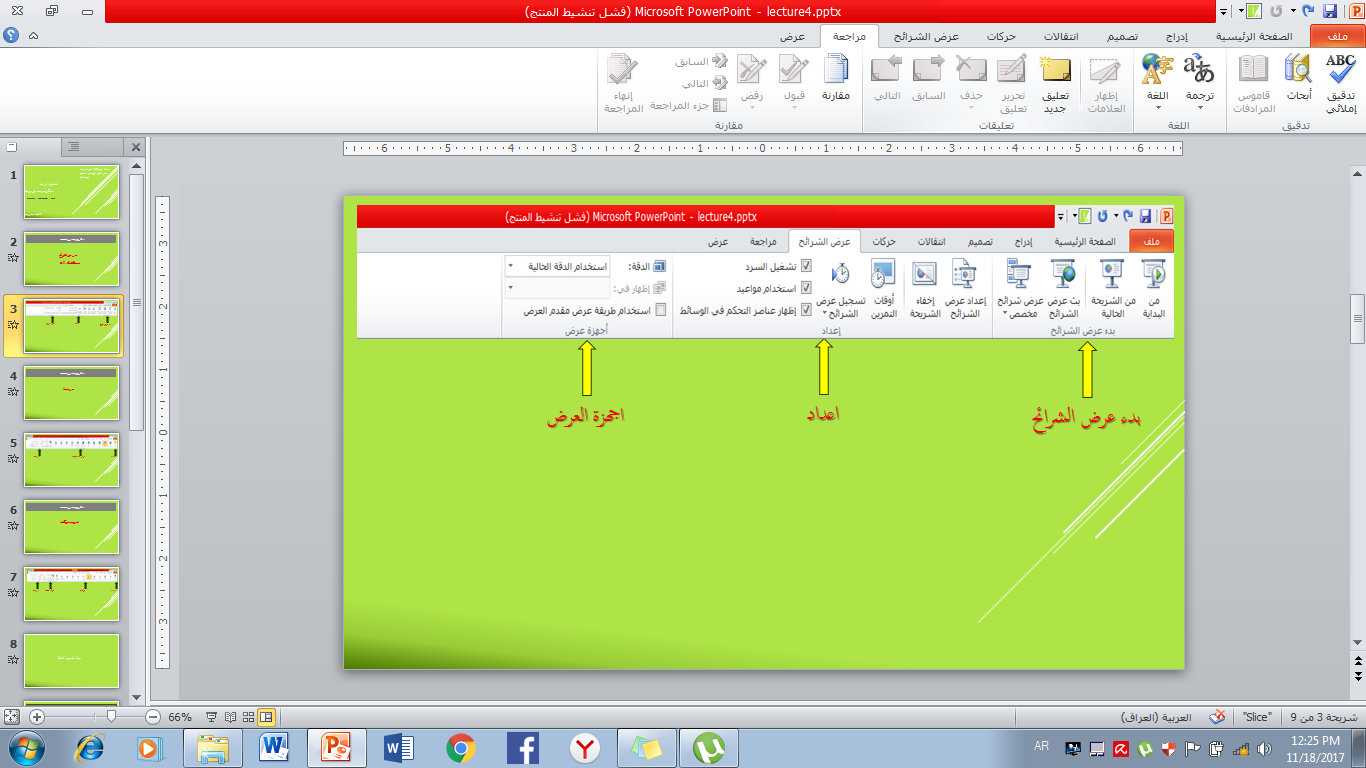 تعليقات
مقارنة
اللغة
تدقيق
مايكروسوفت باوربوينت 2010
عرض
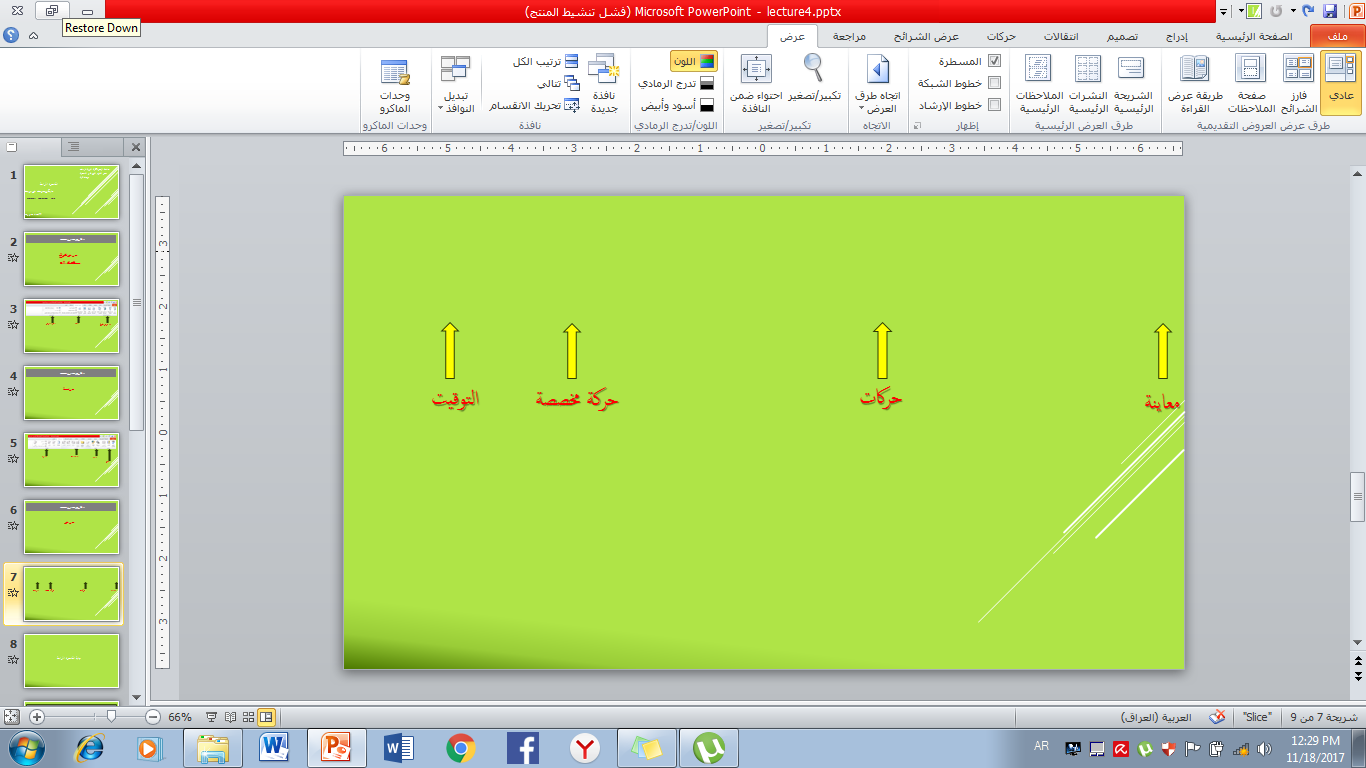 الاتجاه
وحدات الماكرو
طرق العرض الرئيسية
اللون / التدرج
طرق عرض العروض التقديمية
نافذة
اظهار
تكبير / تصغير
نهاية المحاضرة الرابعة
Questions Time
(Q1) ما هو الفرق بين استخدام الانتقالات و استخدام الحركات؟
 (Q2) --------------------------
 (Q3) --------------------------